ioSIX Hardware
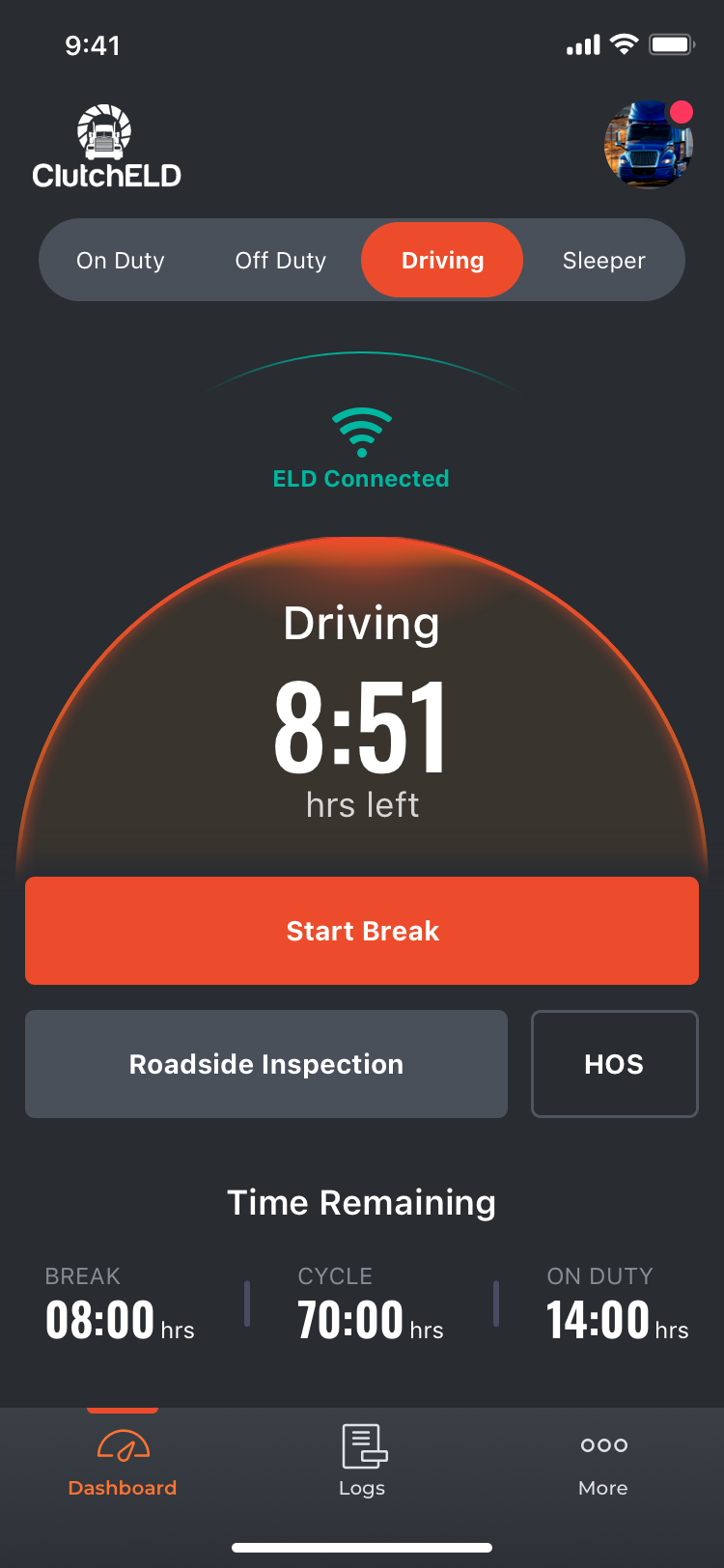 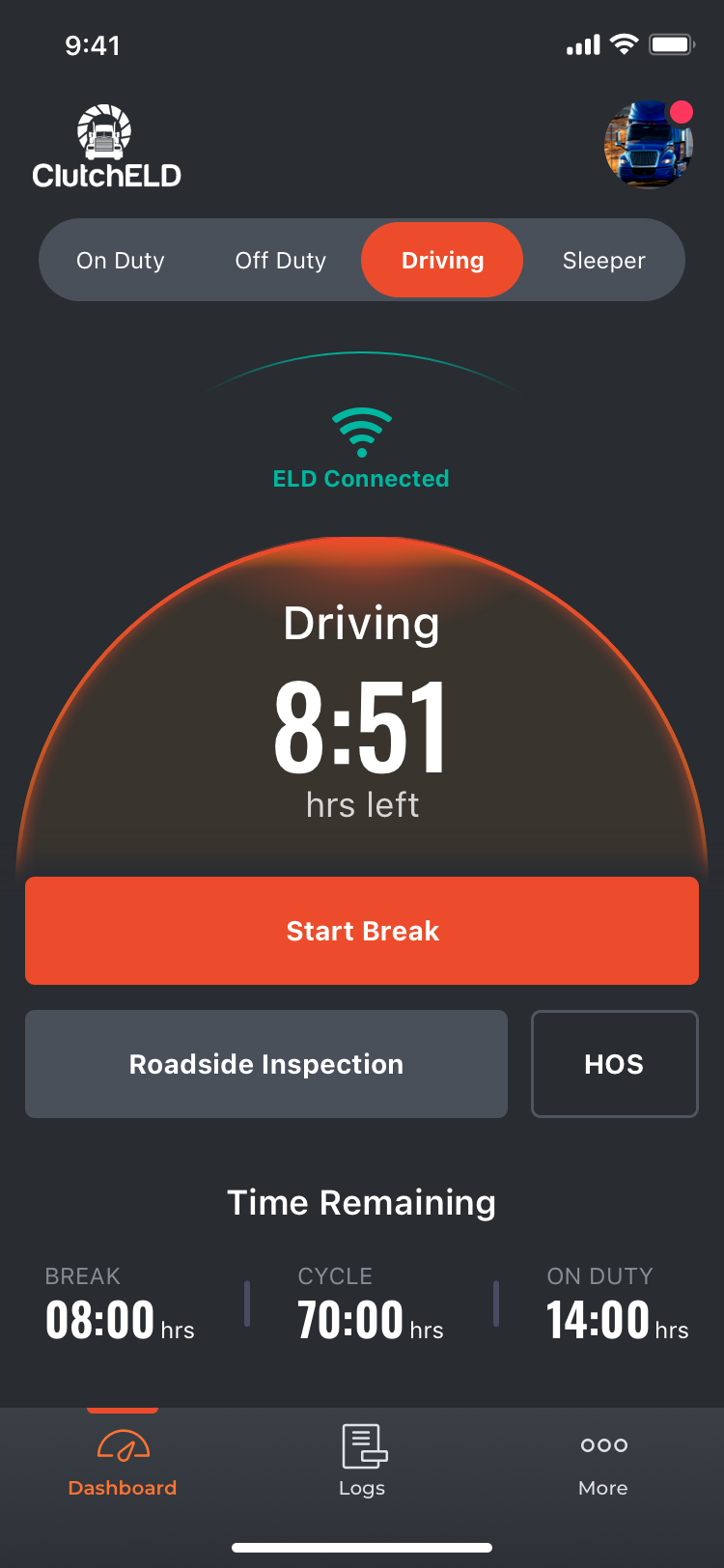 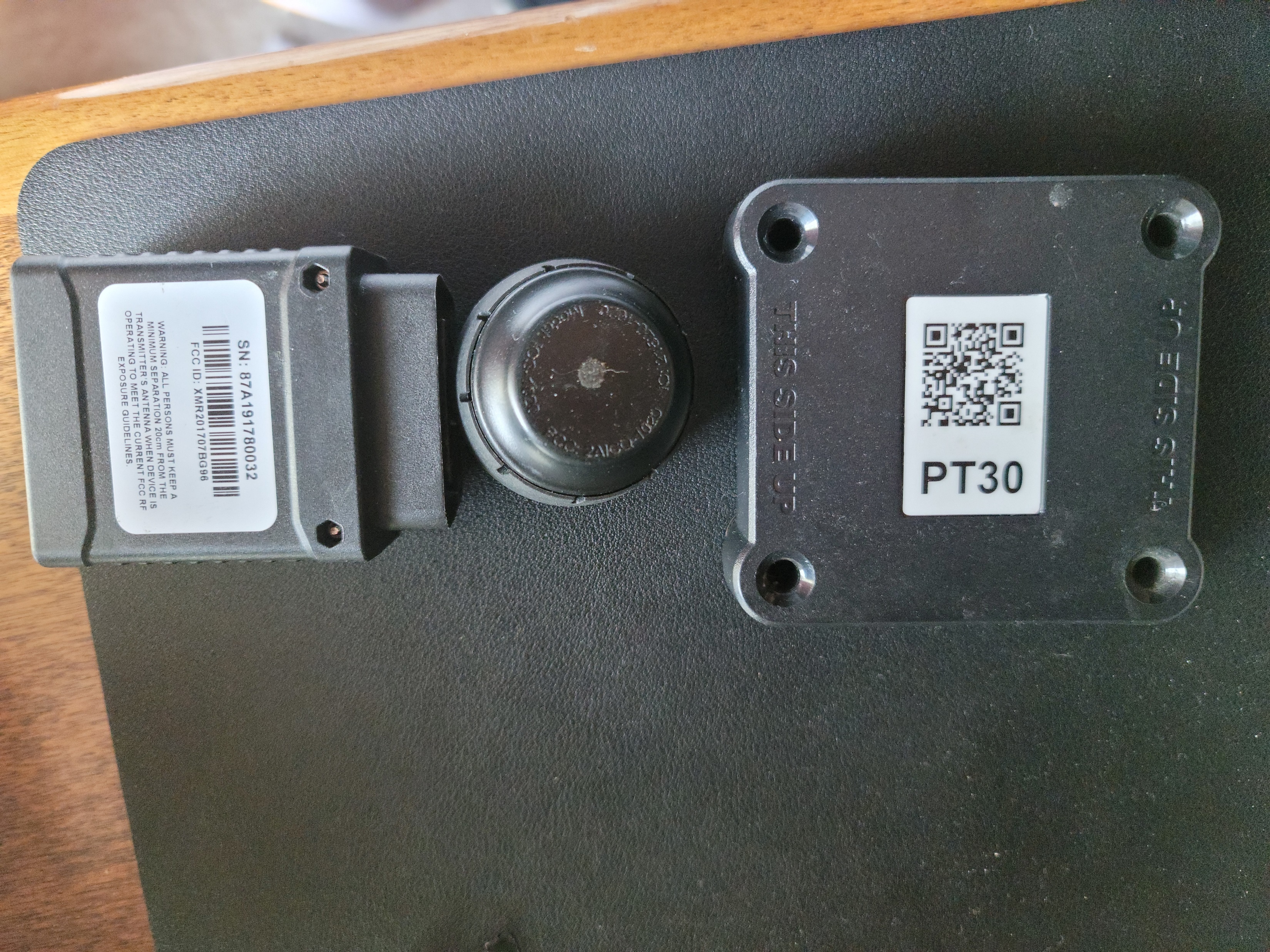